Pediatric Social and Emotional MilestonesMay, 2020
Martha Kenney, MD
University of North Carolina  Chapel Hill
Disclosures
No relevant financial relationships
Learning Objectives:
Understand the clinical relevance of social and emotional milestones in pediatric anesthesia 
Identify the four major stages of cognitive development 
Learn to incorporate developmental status in preoperative assessment and induction/anesthetic management 
Identify disease processes with cognitive and behavioral abnormalities
Understanding Milestones is Important
The preoperative assessment and the anesthetic management should be tailored to the child’s developmental level 
Children respond to stress based on their developmental stage and cognitive potential 
Behavioral techniques can reinforce cooperative behavior in children
Various developmental and learning theories (e.g. Piaget and Erickson theories) provide conceptual frameworks for social and emotional milestones
Erikson’s Stages of Psychosocial Development
Eight stages: 
Four childhood stages 
One adolescent stage 
Three adult stages 
Can inform approach and techniques for addressing pre-operative anxiety and post-operative pain
[Speaker Notes: Please note that there are 8 stages as postulated by Erikson. However, only the first five stages which are relevant to a pediatric anesthesiologist are depicted]
Erikson’s Stages of Psychosocial Development
[Speaker Notes: Please note that there are 8 stages as postulated by Erikson. However, only the first five stages which are relevant to a pediatric anesthesiologist are depicted]
Piaget’s Stages of Learning
Sensorimotor Stage: Birth to Two Years
Important milestones:
Social smile at 2-3 months 
Object permanence between 7 and 9 months: things continue to exist even if they can no longer be seen 
Stranger anxiety at 9-12 months 
Limited language skills
Sensorimotor Stage: Birth to Two Years
Preoperative assessment 
Anxiety can be transmitted from parent to child 
Consider Parental presence at induction for children > 9 months (stranger anxiety)
Premedication as needed 
Allow the child to take a comforting object (e.g. stuffed animal) to the OR 
Model mask induction with stuffed animal or parent
Sensorimotor Stage: Birth to Two Years
Strategies for the perioperative period 
Touching, swaddling, and cooing can be soothing techniques for infants 
Distraction with toys or music may be helpful
Post-operative pain assessment: Limited language skills
Sensorimotor Stage: Birth to Two Years
Use observational and behavioral pain assessment tools 
Face, Leg, Activity, Cry and Consolability (FLACC) pain scale 
Wong Baker Faces pain scale
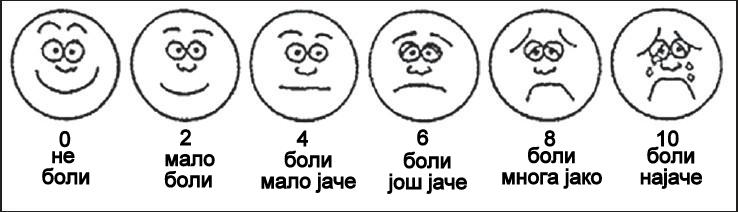 By Intermedichbo - Own work, CC BY-SA 4.0, https://commons.wikimedia.org/w/index.php?curid=36231995
Pre-operational Stage: 2-7 Years
Key milestones:
Rapid language development 
“Magical” thinking is used to explain experiences 
Pretend play is important 
Thinking is egocentric	
Difficulty seeing the perspective of others
Pre-operational Stage: 2-7 Years
Preoperative Assessment and Induction
Rapport building is important 
Include child in explanations 
Use storytelling to explain anesthetic experience 
Allow child to participate in induction (e.g. hold their own mask)
Utilize videos, music, and props (for e.g. phones, tablets) as distraction tools
Concrete Operational Stage: 7 - 11 Years
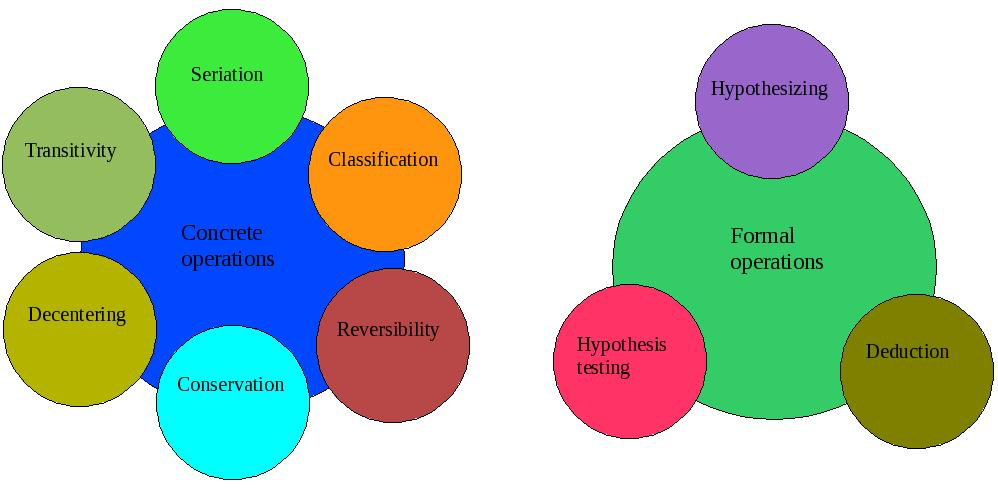 Key Milestones
“Concrete” thinkers 
Increased need for explanation
Increased need for participation
Based on information from Ginsburg H., Opper S. (1979). Piaget's Theory of Intellectual Development. Prentice Hall, p. 152 . Creative Commons Attribution-Share Alike 3.0 Unported license.
Concrete Operational Stage:7-11 Years
Preoperative assessment and Induction
Child should participation in the preoperative discussion 
Select a flavor for the mask 
Choose a parent to accompany them to the OR 
Mask induction can be made into a “game” to decrease situational anxiety
Formal Operational Stage: 11 Years and Older
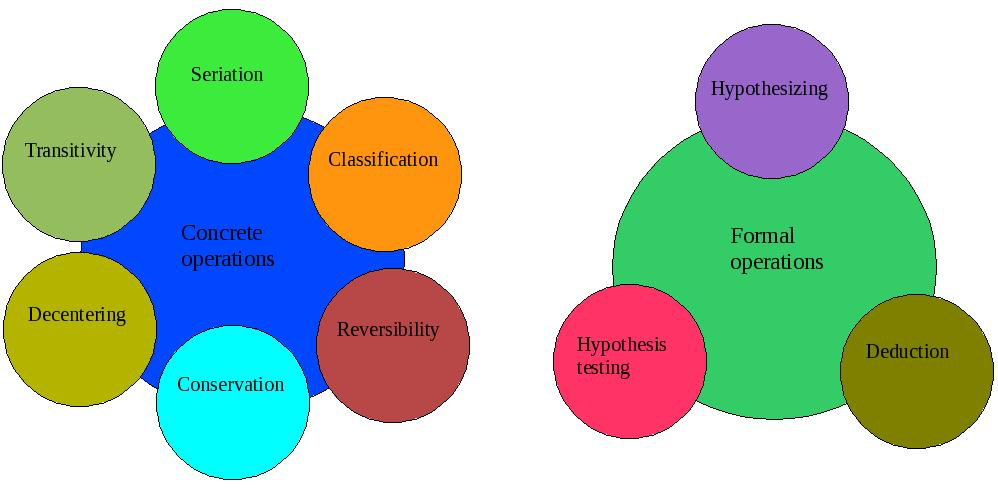 Key milestones: 
Abstract and hypothetical thinking 
Increased body awareness
Increased independence 
Peer pressure is significant
Based on information from Ginsburg H., Opper S. (1979). Piaget's Theory of Intellectual Development. Prentice Hall, p. 152 . Creative Commons Attribution-Share Alike 3.0 Unported license.
Formal Operational Stage: 11 Years and Older
Preoperative Assessment and Induction
Allow participation in decision making
Solicit preferences: e.g. IV vs. mask induction 
Obtain assent
Respect the need for privacy
Social and Emotional Red Flags
Special Consideration: Autism
Autistic children: Perioperative challenges 
Persistent deficits in social communication and interaction across multiple contexts 
Restricted, repetitive patterns of behavior, interest, or activities 
Increased risk for severe anxiety and distress and post-operative behavioral problems 
High sensitivity to visual, auditory, and tactile stimuli
[Speaker Notes: Operating room environment can be extremely stimulating for this patient population 
Tactile stimulation from mask induction can present a problem]
Special Consideration: Autism
Discuss behavioral triggers and past anesthetic experiences with parents/caregivers 
Communicate with patient using pictures and other visual tools 
Discuss potential use of restraints with parent/caregivers
Minimize waiting time 
Utilize parental presence during induction
[Speaker Notes: Note paradoxical reaction with midazolam is a potential with this patient population. Discuss past exposures to midazolam and reactions with parents before administration]
Special Consideration: Attention Deficit Disorder with Hyperactivity
Disorder of inattention, hyperactivity and impulsivity 
Affects 8-12% of children worldwide 
Male:Female ratio of 3:1 
Detailed medication history: potential for drug-drug interactions 
Possible increased anesthetic requirement from stimulant medication
Special Consideration: Trisomy 21 Syndrome
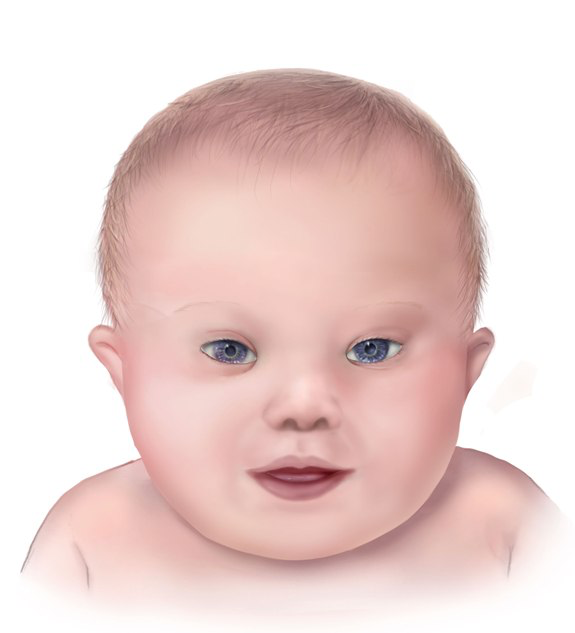 Characteristic facial features
Mild to severe cognitive impairment 
Associated organ-specific abnormalities (e.g. congenital heart disease)
Special Consideration: Trisomy 21 Syndrome
Most common cause of intellectual disability
Strategies for addressing behavioral challenges in the preoperative setting maybe similar to approach with autistic patients
References:
Davis, PJ et al. Smith’s Anesthesia for Infants and Children. 18th Ed. Philadelphia: Elsevier, 2011. 
Gerber, RJ et al. Developmental Milestones 3: Social-Emotional Development. Peds in Rev. 2011; 533-536.
Holland E, Nelson P. Peds PBLD 1 – Social and Emotional Milestones. Anesthesia Toolbox. 2018.  
Kliegman, RM et al. Nelson Textbook of Pediatrics. 20th Ed. Philadelphia: Elsevier, 2016. 
McGraw T. Preparing children for the operating room: psychological issues. Can J Anaesth. 1994; 1094-1103. 
Pappas K, Infosino A. Peds Podcast 3.1. Social and Emotional Milestones. Anesthesia Toolbox. 2017.
Stannard D, Krenzischek D. Perianesthesia Nursing Care. 2nd Ed. Burlington: Jones & Bartlett Learning Group, 2018.